CMSC 28100Introduction to Complexity TheorySpring 2024Instructor: William Hoza
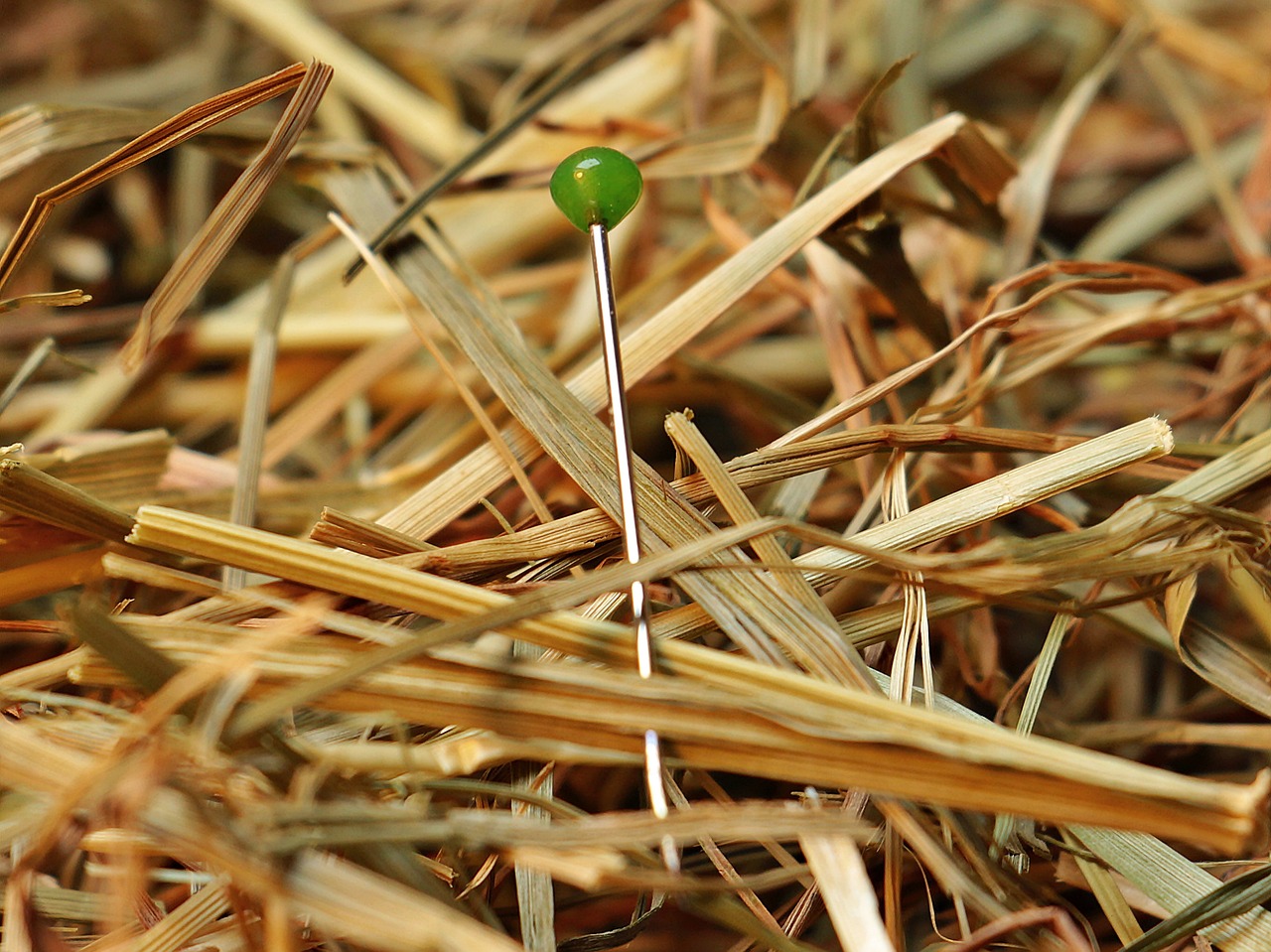 1
Post’s Correspondence Problem
Given: a set of “dominos”

Goal: Determine whether it is possible to generate a “match”

in which the sequence of symbols on top equals the sequence of symbols on the bottom
Using the same domino multiple times is permitted
2
Post’s Correspondence Problem is undecidable
3
Modified PCP
4
Reduction is computable ✔️
5
YES maps to YES
6
NO maps to NO
7
NO maps to NO
C: We do not know whether thereis a match, and that’s okay
D: We do not know whether thereis a match, and that’s an issue
Respond at PollEv.com/whoza or text “whoza” to 22333
8
NO maps to NO
9
Post’s Correspondence Problem is undecidable
10
Reduction from MPCP to PCP
11
YES maps to YES
Suppose the MPCP instance has a match
Then the constructed PCP instance also has a match:
12
NO maps to NO
13
Using reductions to prove undecidability
OBJECTION: “I don’t like mapping reductions. I preferred our first few undecidability proofs, where we did proofs by contradiction and the concept of a reduction was implicit.”
RESPONSE 1: Mapping reductions help us to reason clearly about undecidability
RESPONSE 2: You should get comfortable with the concept of a mapping reduction now in preparation for what will come later
The concept might feel “optional” now, but later it will be essential
14
The “emptiness problem”
Computable ✔️
Respond at PollEv.com/whoza or text “whoza” to 22333
15
Which languages are undecidable?
16
Some more undecidable problems
We have seen several interesting examples of undecidable problems
To wrap up our discussion of undecidability, I’ll mention a few more examples of undecidable problems – but we won’t do the proofs
(This material will not be on problem sets or exams)
17
Hilbert’s 10th problem
18
Derivatives vs. Integrals
19
Elementary functions
20
Integration is undecidable
21
[Speaker Notes: https://en.wikipedia.org/wiki/Richardson%27s_theorem]